Исследование качества хлебных изделий производителей Краснодарского Края
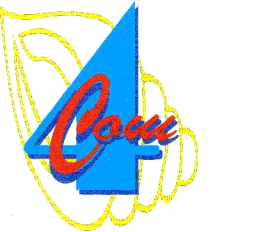 Авторы: Кобахидзе Нино
Торосян Офелия,
ученицы  11  «А» класса 
МОБУ СОШ №4  г. Сочи
Руководитель: Николаева Е.А.,
учитель химии
«Хлеб - всему голова»
Зёрна наших дней, светитесь
Позолотою резной
Говорим мы: Берегите!
Берегите хлеб родной.
Не мечтаем мы о чуде,
К нам полей живая речь:
«Берегите хлеб, вы - люди,
Научитесь хлеб беречь!»
(Николай Тихонов)
Введение
Вряд ли какой-нибудь другой предмет, служащий для удовлетворения потребностей человека, в такой степени нуждается в контроле за чистотой, подлинностью и качеством, как пища. Поэтому основная задача состоит в том, чтобы уметь быстро оценивать состав продуктов: содержание белков, жиров, углеводов и других веществ, а также определять соответствуют ли качественные показатели (кислотность, влажность, пористость) стандарту качества.
Цели работы:
Собрать и проанализировать научную литературу на тему: ,,Хлеб. Состав хлеба. Питательные вещества и витамины в хлебе”. 
Определить влажность хлеба разных сортов. 
Получить хлебную вытяжку и определить кислотность хлеба. 
Сравнить полученные результаты с соответствующими требованиями ГОСТа.
Обьекты исследований:
Столичный (ООО «ГУБЕРНИЯ-2007»)
Владимирский (ОАО «Сочинский хлебокомбинат»)
Батон  нарезной (ОАО « Сочинский Х.К»)
Пряный (ОАО «Сочинский Х.К»)
Городской (ОАО « Сочинский Х.К)
Лаваш (Ч.П Никогосян)
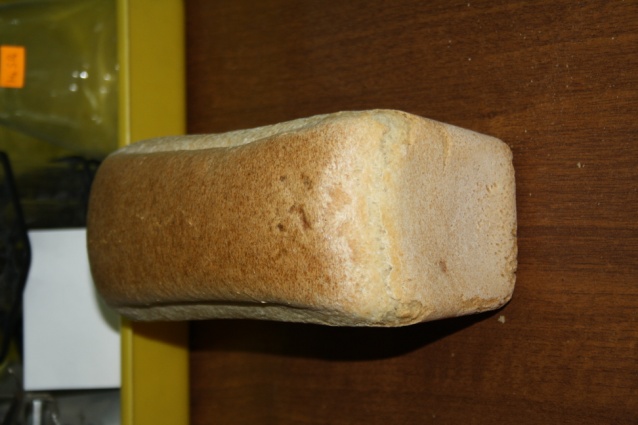 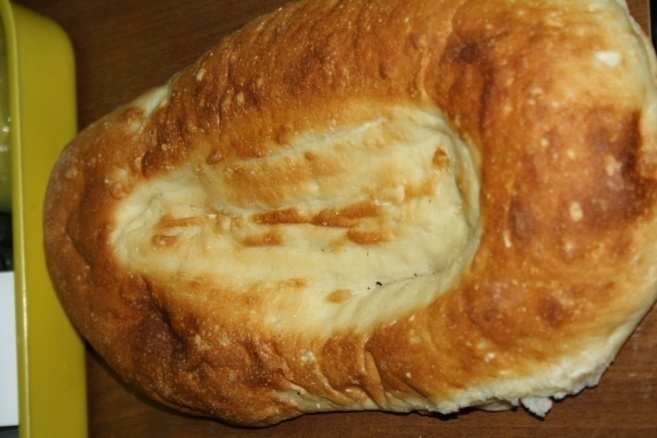 Требования по физико-химическим показателям
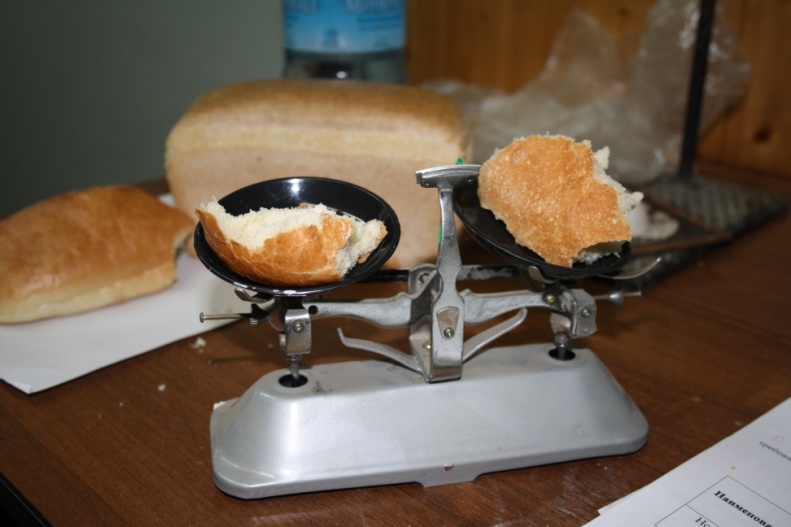 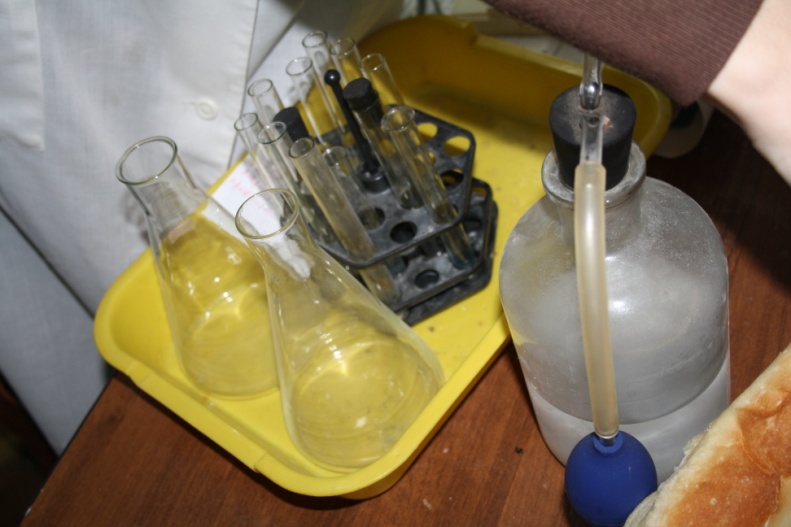 Определение влажности хлеба
Цели эксперимента:  1.Определить влажность взятых образцов хлеба.
2.Сверить полученную влажность хлеба с соответствующими требованиями ГОСТа.
3.Сделать выводы о влажности взятых образцов хлеба.
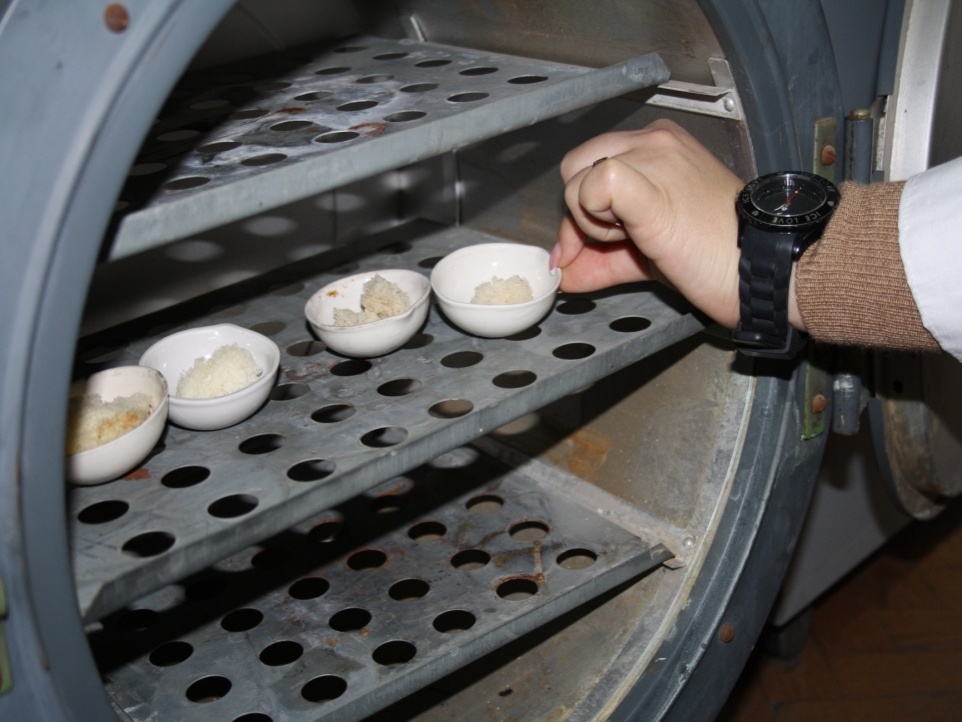 Влажность хлеба
Вывод:  Городского хлеба,  Пряный соответствует требованиям ГОСТ 2077-84, а Лаваш и Городская булка, Столичный, Батон нарезной и Владимирский  не соответствуют ГОСТу по влажности.
Выделение хлебной вытяжки и определение кислотности хлеба
Цели эксперимента:  1.Получить хлебную вытяжку.
2.Определить кислотность взятых образцов хлеба.
3.Сверить полученные результаты с соответствующими требованиями ГОСТа.
4.Сделать выводы о кислотности взятых образцов хлеба.
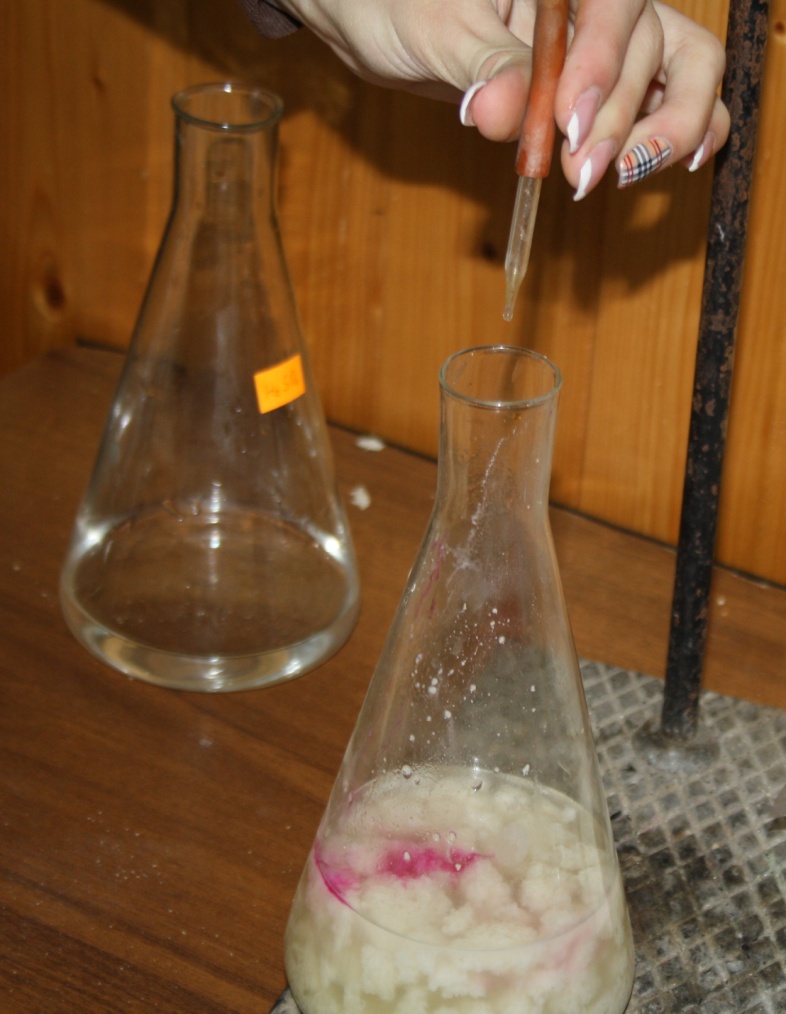 Кислотность хлеба.
Вывод: кислотность всех сортов хлеба соответствует требованиям ГОСТ 2077-84, что говорит о высоком качестве хлеба.
Сравнение полученных результатов
Цель: Сравнить физико-химические показатели взятых образцов хлеба с ГОСТ 2077-84.
Выводы по работе
Вывод: 
     По физико-химическим показателям только два сорта из исследуемого нами хлеба: Городской и Пряный полностью соответствуют требованиям ГОСТ 2077-84, что говорит о высоком качестве хлеба, в отличие от других трех сортов: Столичный, Городская булка, Лаваш, которые не соответствуют требованиям ГОСТ 2077- 84 по влажности, что говорит о более низком качестве.
Заключение
Все сорта хлеба соответствуют органолептическим показателям.

Определили, что в хлебе содержатся незаменимые аминокислоты: лизин, метионин, треонин и триптофан, богат витаминами Е.

 Хлеб покрывает потребности в витаминах В6, В9 и холине, но беден витаминами В2 и В3. 

Было выяснено, что не все сорта хлеба одинаково полезны, в некоторых случаях они даже опасны для здоровья человека.